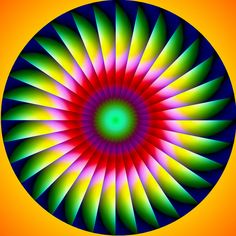 স্বাগতম
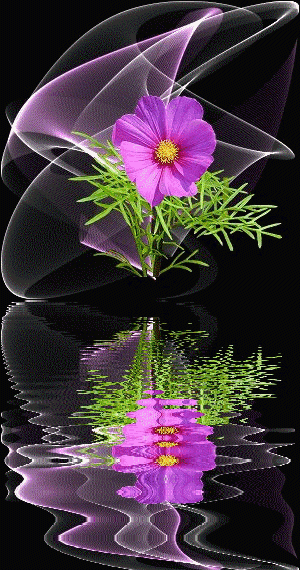 শিক্ষক পরিচিতি
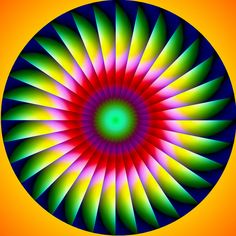 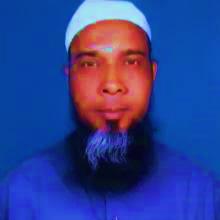 মোহাম্মদ আনোয়ারুল ইসলাম
সহকারী অধ্যাপক 
বালিয়াডাঙ্গা ডি.এস. ফাজিল মাদরাসা
ডাকঘর-  বালিয়াডাঙ্গা
উপজেল- চাঁপাইনবাবগঞ্জ সদর
জেলা- চাঁপাইনবাবগঞ্জ   
মোবাইল নং-০১৭২৬-৪৩৪৬৩৪
পাঠ  পরিচিতি
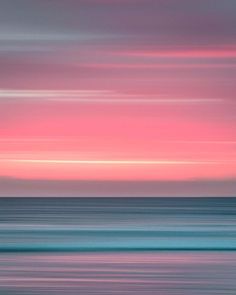 দাখিল ১০ম শ্রেনি الصف العاشر من الداخل)-  
বিষয়- কাওয়াইদুল লুগাতিল  আরাবিয়্যাহ ( আরবি ২য় পত্র)  قواعد اللغة العربية)  
তৃতীয় পাঠ – অনুবাদ অধ্যায় الباب الثالث – الترجمة – النموذج العاشر )                    দশম উদাহরণ
 ক্রিয়া+কর্তা+  অব্যয়+সংশ্লিষ্ট -  فعل+ فاعل+ جار+  مجرور-)
২য় পিরিয়ড
 সময়- ৪৫  মিনিট
তারিখ- ২৭/৮/২০২০ খ্রি:
ছবি টির দিকে লক্ষ্য কর এবং বল ইহা কিসের ছবি?
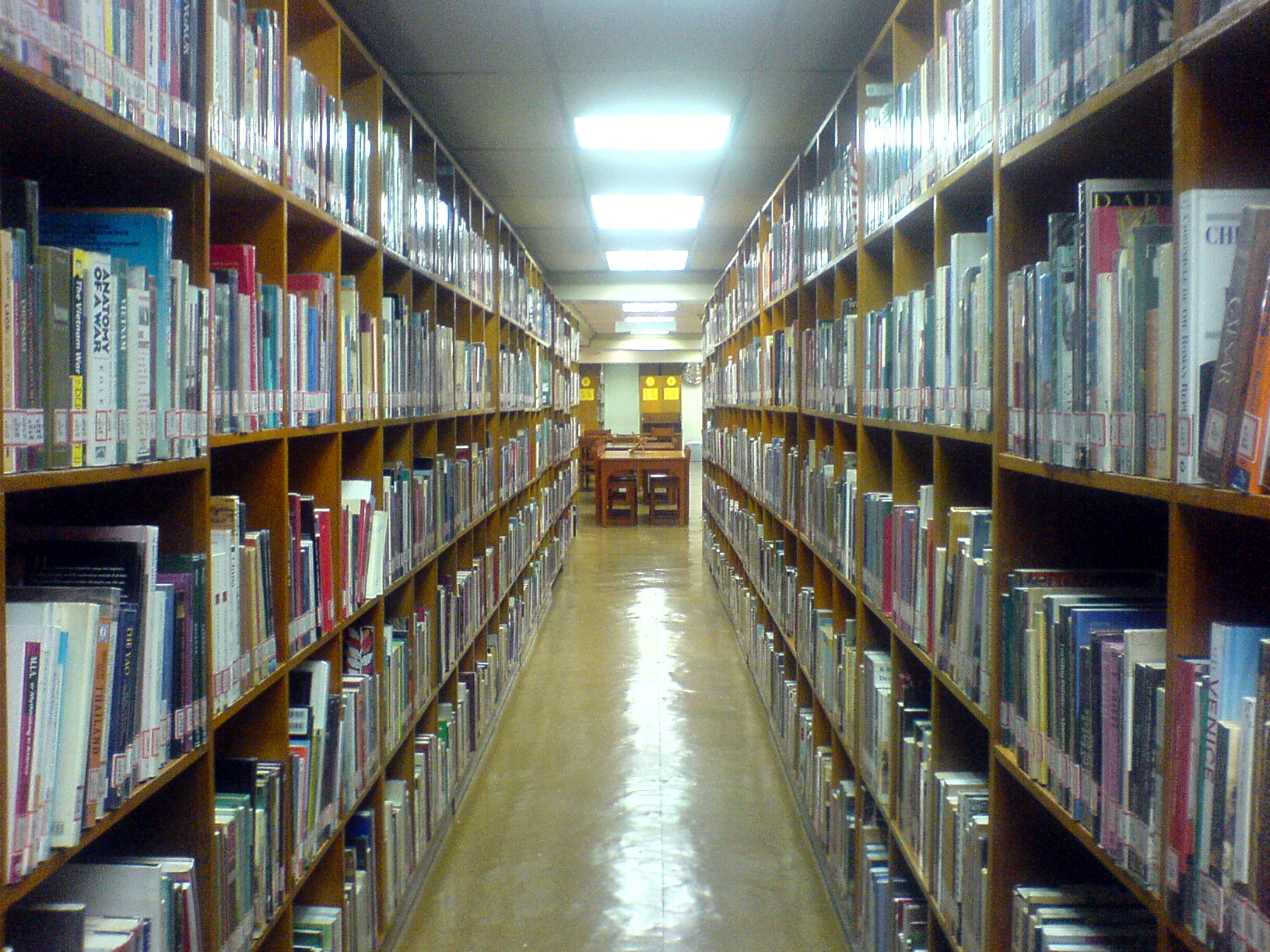 ১
ছবি টির দিকে লক্ষ্য কর এবং বল ইহা কিসের ছবি?
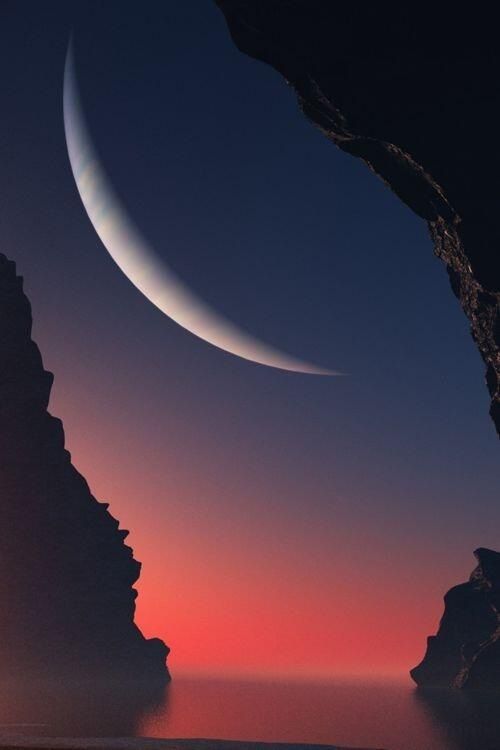 ২
ছবি টির দিকে লক্ষ্য কর এবং বল ইহা কিসের ছবি?
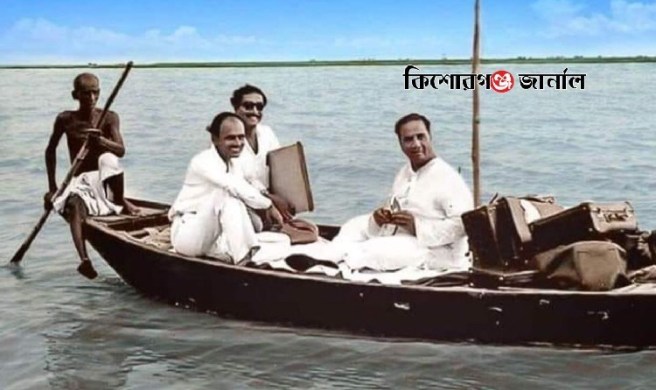 বঙ্গবন্ধু শেখ মজিবুর রহমান
৩
ছবি টির দিকে লক্ষ্য কর এবং বল ইহা কিসের ছবি?
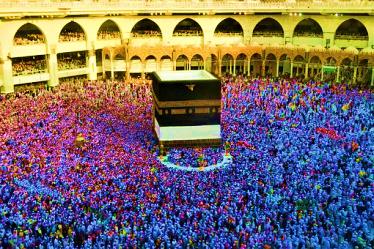 ৪
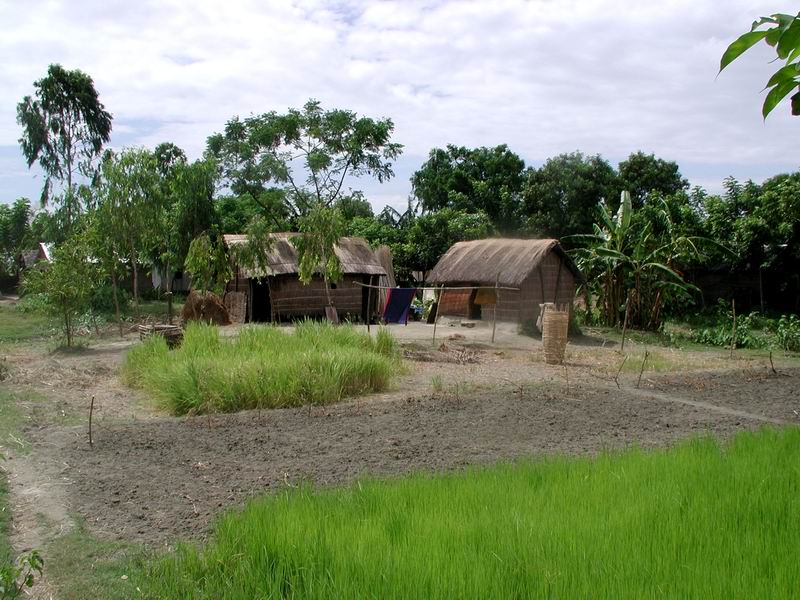 ছবি টির দিকে লক্ষ্য কর এবং বল ইহা কিসের ছবি?
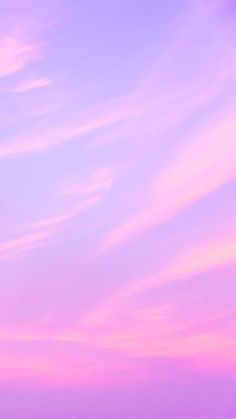 ৫
আজকের পাঠ ঘোষনা
الجملة الفعلية  বা  ক্রিয়া বাচক বাক্য কিকি  উপাদানে তৈরী হয়? বিস্তারিত বর্ননা কর:
فعل
فاعل
جار
مجرور
الجملة الفعلية
পাঠ  উপাস্থাপন
Translation
الترجمة
অনুবাদ
مجرور /বিশেষ্য/
فعل/ Verb/ক্রিয়া
فاعل/কর্তা/Subject
অব্যয়/Prepositionجار/
Verb sentences/ ক্রিয়া  বাচক বাক্য/جملة فعلية
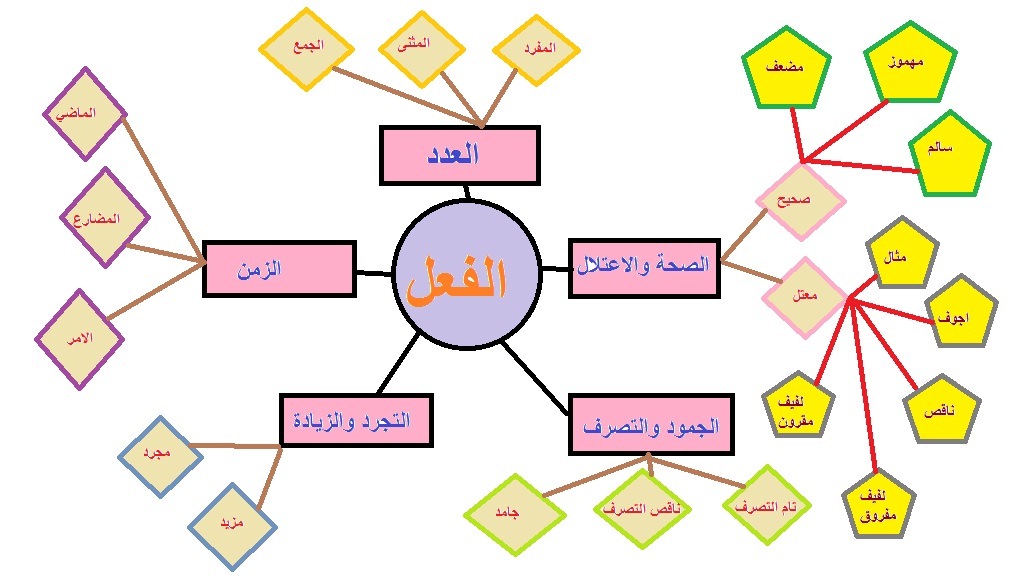 فعل
Verb
ক্রিয়া
পাঠ বর্ণনা
বঙ্গবন্ধু  শেখ মজিবুর রহমান    নৌকায়  আরোহণ করলেন ।
ক্রিয়া  (১)
কর্তা (২)
অব্যয়(৩)
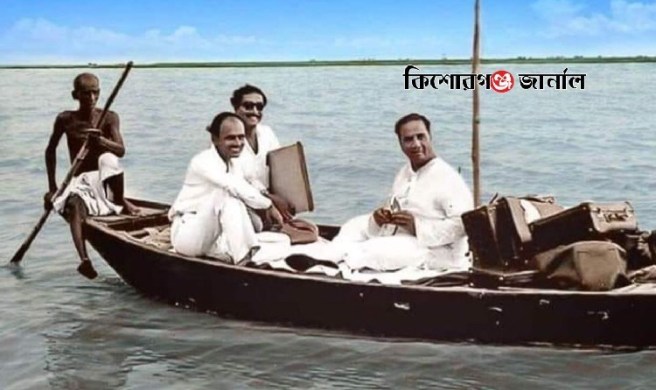 علي السفينة(৩)
২البانجو بالندو الشيخ مجيب الرحمان
ركب (1)
পাঠ ব্যাখ্যা
শেখ হাসিনা
মক্কার দিকে
সফর করিবেন
الشيخة حسينة
تسافر
الي -  مكة
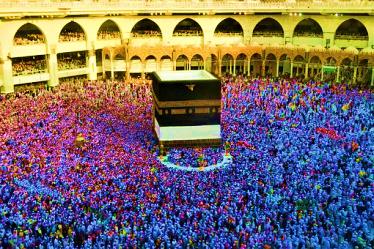 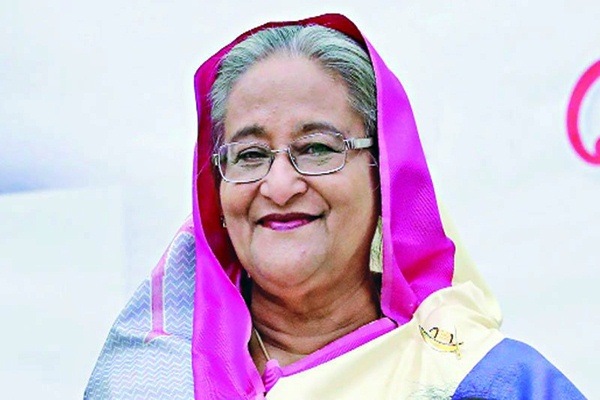 শিখন ফল
অত্র পাঠে শিক্ষার্থীরা ………..
১। তরজমা ( الترجمة) কি তা বলতে পারবে;
২।   আরবিতে বাক্য বা  جملةকাকে বলে  তা জানতে পারলো;
৩।  جملة فعلية ‍বা ক্রিয়া বাচক বাক্য কাকে বলে তা বুঝতে পারলো;
৪।  কোন কোন শব্দ দ্বারা ক্রিয়াবাচক বাক্য  তৈরী হয় তা ব্যাখ্যা করতে পারবে;
৫। ক্রিয়া কত প্রকার ও কিকি  তা শিক্ষার্থীরা বলতে  পারবে ।
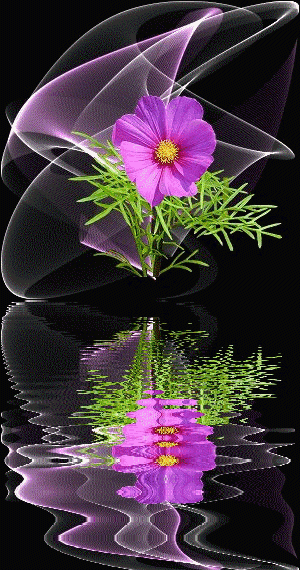 সম্মিলিত কাজ
ركب  اناس علي السفينة
বাক্যটির মধ্যে মাজরুর কোনটি  চিহ্নিত কর এবং হরকত দাও ।
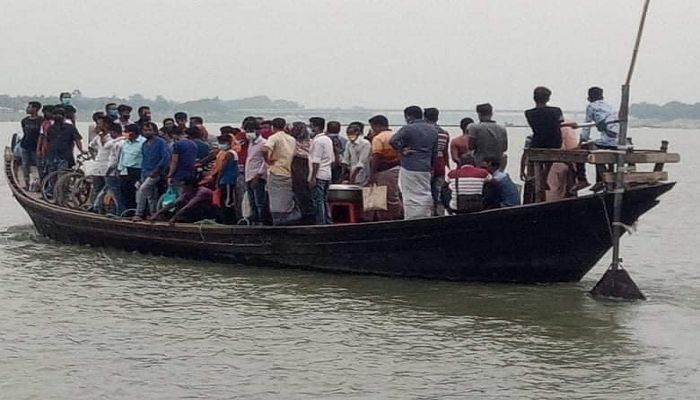 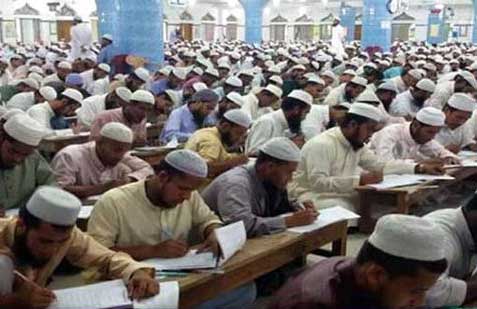 একক কাজ
ما معني الترجمة
عرف الفعل 
اقسام الفعل كم هي؟
هل الفعل كلمة ام لا؟ 
 هل  -يسكن-  فعل ام اسم ام حرف ؟
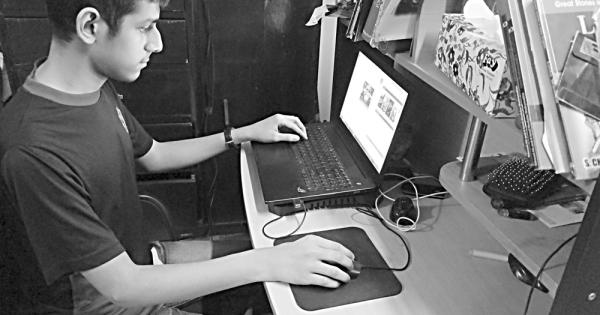 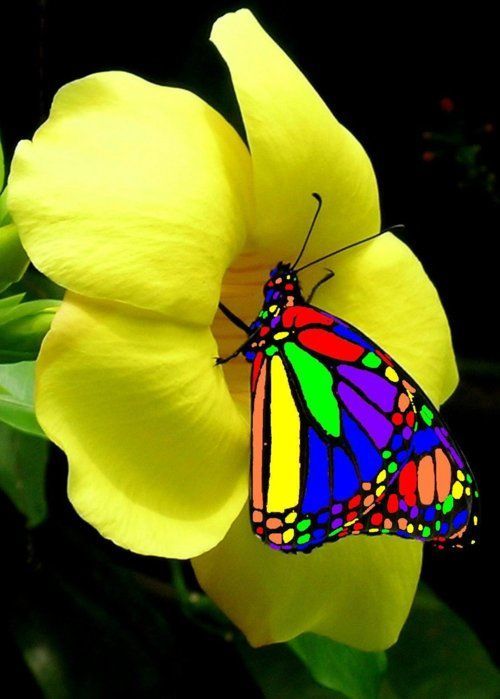 মুল্যায়ন
নির্বাচনি প্রশ্ন
১।    فعلএর বাঙলা অর্থ :
1.শব্দ
2.অব্যয়
3. ক্রিয়া
4.বিশেষ্য
سافرت  1
2يسافر
২। ‍  সে  একজন স্ত্রীলোক সফর করিবে   এর আরবি কি?
تسافر4
سافرة 3
বাক্যটি র নাম কি?
৩।  خرجت فاطمة من المكتبة
1جملة اسمية
2جملة فعلية
جملة ظرفية3
جملة شرطية4
জোড়ায় কাজ
تغتسل نساء في الحمام
বাক্যটির  বাংগানুবাদ কর ।অতপর তারকিব কর ।
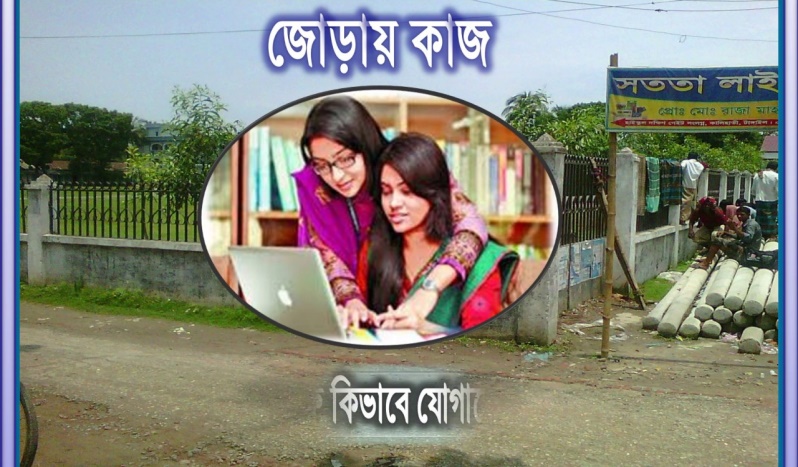 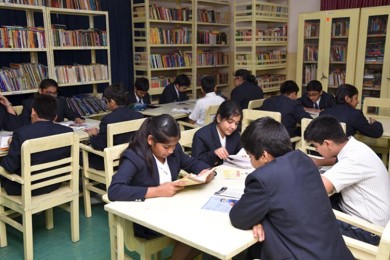 বাড়ির কাজ
আরবিতে অনুবাদ কর:
তানিয়া শহরে বাস করে ।
 আকাশে পুর্নিমার চাঁদ  উঠেছে ।
ছাত্ররা মাদরাসার দিতে যাইতেছে ।
ফাতেমা ক্লাস থেকে বেরিয়ে গেল । 
আমরা মক্কার দিকে সফর করিবো ।
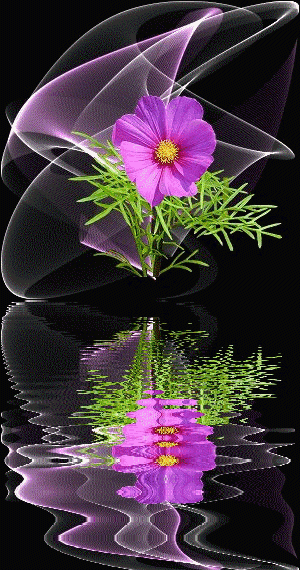 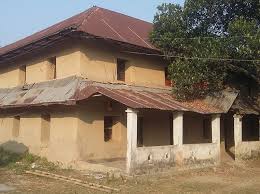 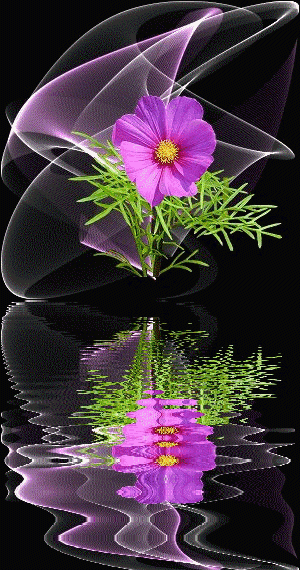 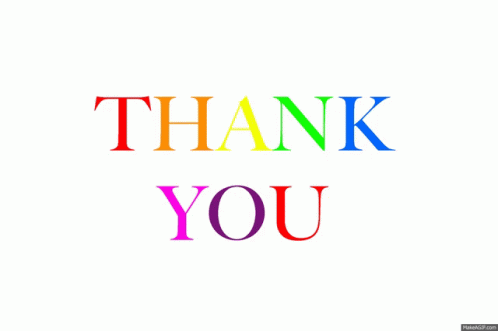